Conditionals
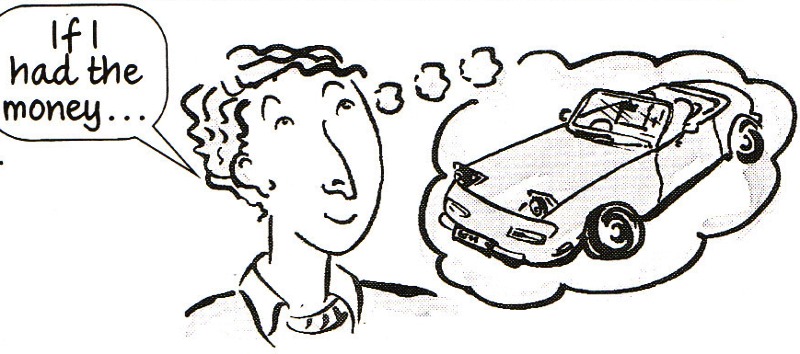 “If ifs and ands were pots and pans…”
General Truth (zero)
Used to express something which is always true. We can also use when instead of if.
Zero Conditionals
Main clause                                              
I don’t sleep well.
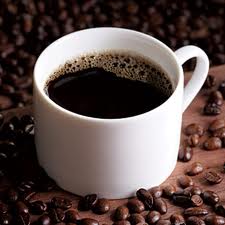 If-clause
e.g. If I drink coffee at night,
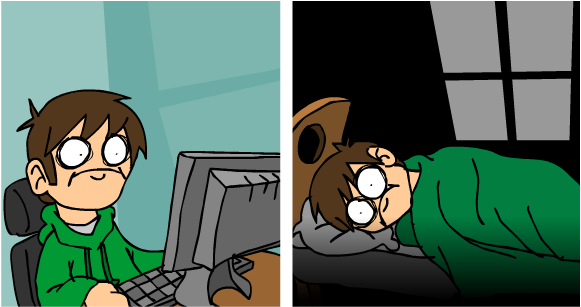 Real / possible present (first)
Used to express real or very probable situations in the present or future.
First Conditionals
If-clause
If you call me (which you might)
Main clause 
I will go to the cinema with you
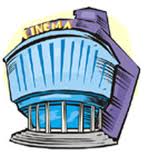 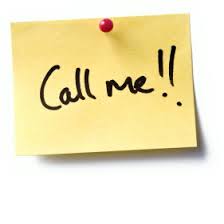 Unreal present (second)
Used to express hypothetical situations which are contrary to the facts in the present, and therefore, are unlikely to happen in the present or future.
Second Conditionals
If-clause
If you studied harder (which you never do)
Main clause 
you would know that (which you never do)
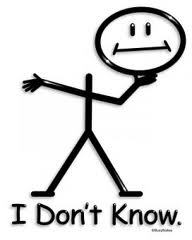 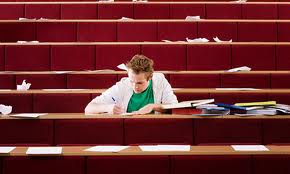 Unreal past (third)
Used to express hypothetical situations which are contrary to the facts in the past. Also used to express regrets or criticism.
Third Conditionals
If-clause
If I had bought a ticket (which I didn’t)
Main clause
I would have gone to the concert (but I did not)
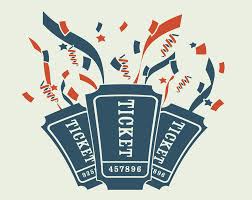 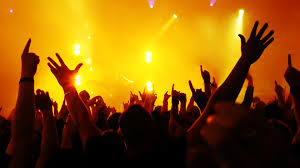 In pairs, complete the sentences so that they are real for you:
If I wore whatever I pleased to school...
I will be grounded for life if...
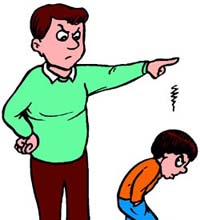 A couple more examples:
My best friend wouldn’t have gotten into trouble if...
If I could voice all my opinions freely...
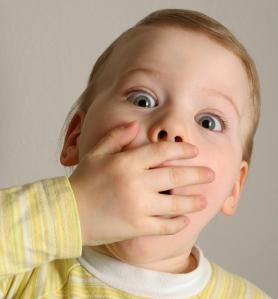 And others...
If I became friends with somebody famous...
If I had made different decisions in life...
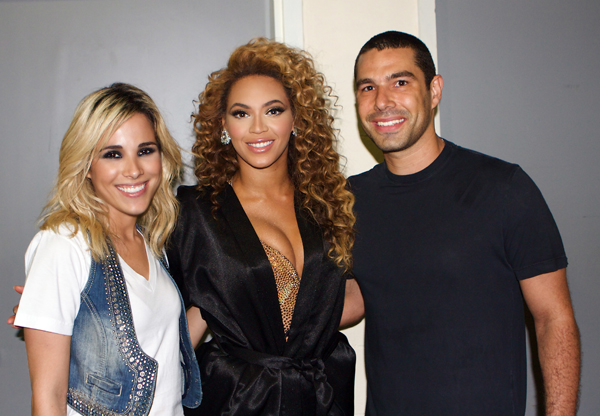 And two more for the road:
I won’t tolerate school if...
My grades would’ve been different if...
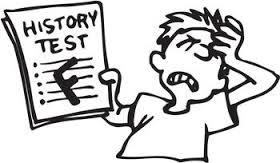